PRESENTATION TO THE PORTFOLIO COMMITTEE ON HEALTH ON SAHPRA’S REVISED 2020 – 2024 STRATEGIC PLAN & 2021/22 ANNUAL PERFORMANCE PLANMay 2021
PRESENTATION OUTLINE
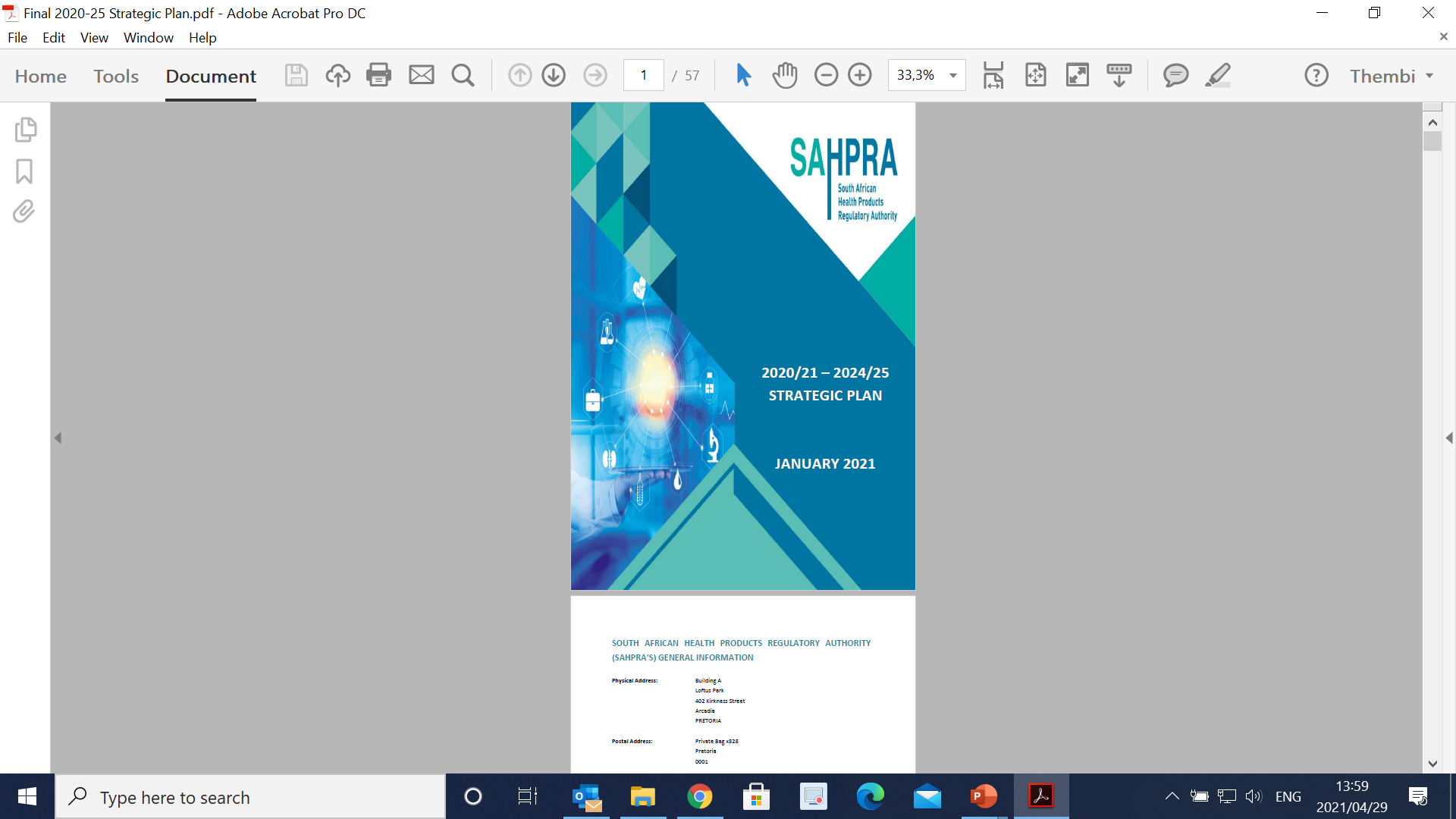 Introduction
Constitutional and Legislative Mandate
Revised 2020/21 – 2024/25 Strategic Plan
2021/22 Annual Performance Plan
Budget 
Conclusion
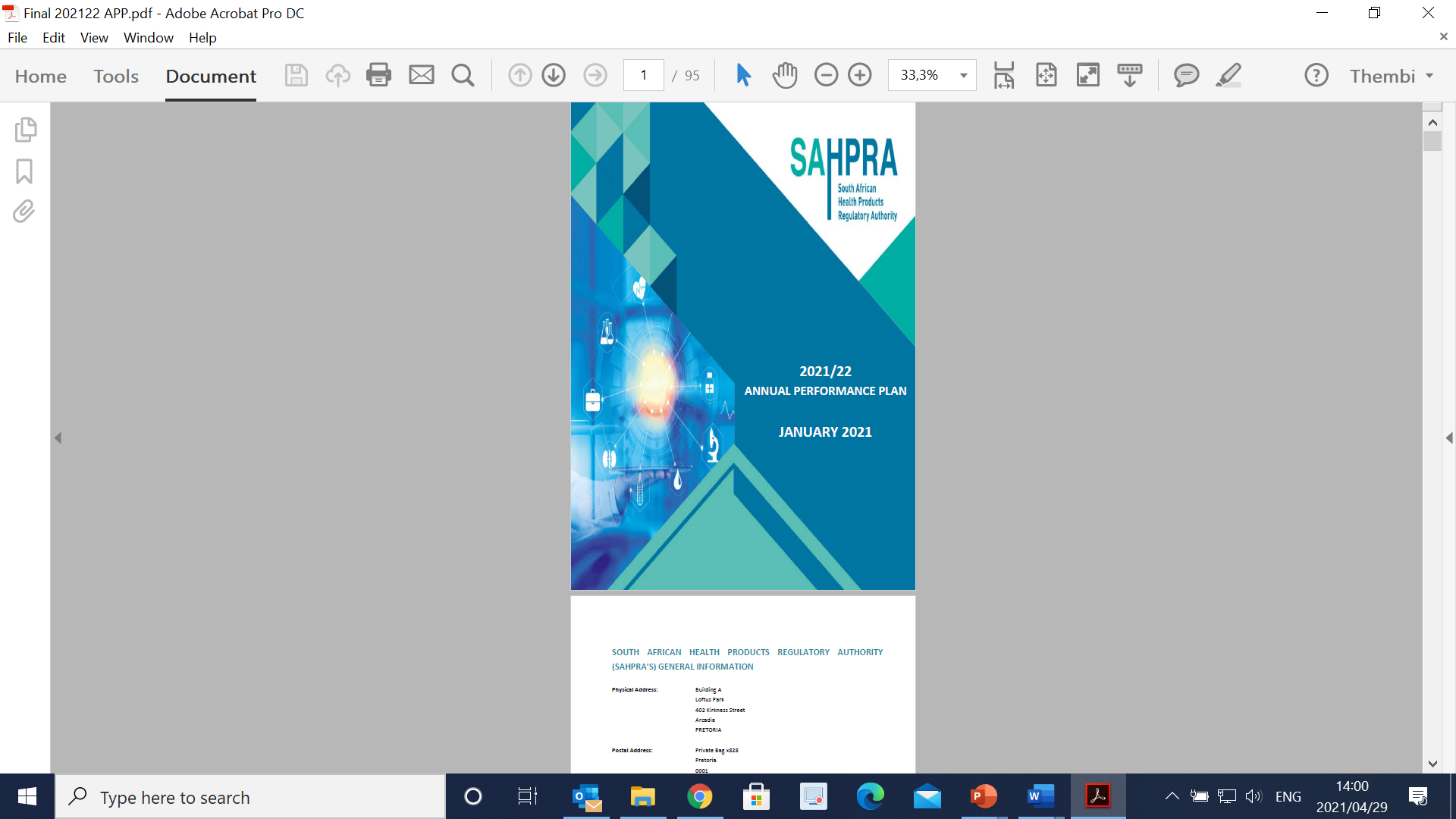 2
INTRODUCTION
The South African Health Products Regulatory Authority (SAHPRA) is a Schedule 3A public entity that is responsible for: 
the regulation of health products intended for human and animal use;
 the licensing of manufacturers, wholesalers and distributors of medicines and medical devices, radiation emitting devices and radioactive nuclides; 
the conduct of clinical trials in a manner compatible with the national medicines policy.
The Minister of Health approved the revised 2020 – 2024 Strategic Plan and 2021/22 Annual Performance Plan in March 2021.
These strategic documents aim to respond to the Priority 3: Education, Skills and Health of the 2019 – 2024 Medium Term Strategic Framework. 
The Strategic Plan was revised to consider SAHPRA’s reviewed strategic focus and to align with the Department of Planning, Monitoring and Evaluation’s Framework for Strategic Plans and Annual Performance Plans.
3
CONSTITUTIONAL AND LEGISLATIVE MANDATES
SAPHRA draws its mandate from:
4
NATIONAL HEALTH ACT
CONSTITUTIONAL MANDATE
The key objectives of the Act that impact the work of SAHPRA include: 
Unite the various elements of the national health system to promote and improve the national health system in South Africa; 
Establish a health system based on decentralized management, principles of equity, efficiency, sound governance, internationally recognized standards of research and a spirit of enquiry and advocacy which encourage participation;
Promote a spirit of co-operation and shared responsibility among public and private health professionals and providers and other relevant sectors within the context of national, provincial and district health plans.
The Constitution places obligations on the State to progressively realise socio-economic rights, including access to health care.
Section 27 of the Constitution guarantees everyone the right of access to healthcare services: 
Everyone has the right to have access to health care services, including:
 reproductive health care; 
sufficient food and water; 
social security, including, if they are unable to support themselves and their dependents, appropriate social assistance.
The state must take reasonable legislative and other measures, within its available resources, to achieve the progressive realization of each of these rights
No one may be refused emergency medical treatment.
5
MEDICINES AND RELATED SUBSTANCES ACT
Section 2B (1) of the Medicines Act requires the Authority to ensure:

Efficient, effective and ethical assessment and regulation of health products that meet defined standards of quality, safety, efficacy and performance;
Transparent, fair, objective and timeous assessment and registration;
Periodic re-evaluation or re-assessment and ongoing monitoring of products in the marketplace;
Investigation and monitoring of existing and new adverse events and reactions, interactions, and signals emerging from post-marketing surveillance;
Compliance through active inspections and investigation; and 
Assessment of clinical trial or clinical performance study protocols according to prescribed scientific, ethical and professional criteria and defined standards.
In executing its functions, the Authority may enter into agreements to co-operate with any regulatory authority in order to achieve the objects of this Act.
6
HARZADOUS SUBSTANCE ACT
Within the Medicines Act, “medical device” means any instrument, apparatus, implement, machine, appliance, implant, reagent for in vitro use, software, material or other similar or related article contemplated in the Hazardous Substances Act, 1973 (Act No. 15 of 1973). 

The Hazardous Substances Act (HSA) provides for the efficient, effective and ethical evaluation and registration of non-ionizing radiation emitting devices and radioactive nuclides.
It also prohibits and controls the importation, manufacture, sale, use, operation, application, modification, disposal or dumping of substances and (electronic) products that may cause injury or death due to their detrimental effects. 
any substance or mixture of substances which, in the course of reasonable handling might, by reason of its toxic, corrosive, irritant, strongly sensitizing or flammable nature or because it generates pressure through decomposition, heat or other means, cause injury, ill-health or death to human beings, to be a Group I  or II hazardous substance;
any electronic product to be a Group III hazardous substance; and
SAHPRA RADCON, under the medical devices program performs the regulation of Group III and Group IV hazardous substances, as mandated by the HSA. 
SAHPRA RADCON provides regulatory control through the issuing of authorizations and the conduct of inspections, reviews and enforcement activities.
7
OTHER RELATED LEGISLATION
The following are other legislation that have in impact and influence on the functioning of SAHPRA:

Fertilisers, Farm Feeds, Agricultural Remedies and Stock Remedies Act 
Animal Diseases Act
Veterinary and Para-veterinary Professions Act
Drugs and Drugs Trafficking Act
Foodstuffs, Cosmetics and Disinfectants Act
Environmental Management Act: Waste Management Act
Health Professions Act
Nursing Act
Pharmacy Act
Customs and Excise Act.
8
2020/21 – 2024/25 STRATEGIC PLAN
9
REVISIONS TO THE STRATEGIC PLAN
The main focus for the 5-year period is on achieving stabilisation and momentum out of the transition phase towards greater autonomy, effective governance and operational efficiency.
The number of outcomes have been reduced from 9 to 7, to ensure that the focus is on core business.
The 5-year targets linked to the outcomes have been revised to support SAHPRA’s approach towards the incremental reduction of the time taken to finalise its regulatory activities such as the approval time taken to register new medicines.
10
REVISED VISION, MISSION & VALUES
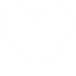 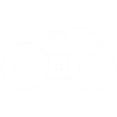 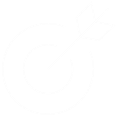 Vision
Mission
Values
An agile and responsive African health products regulator that is globally recognised as an enabler of access to safe, effective and quality health products in South Africa
To promote access to health products and protect human and animal health in South Africa through making science-based regulatory decisions
Ubuntu
Responsiveness 
Integrity 
Transparency
Efficiency 
Excellence
11
IMPACT & OUTCOMES
IMPACT STATEMENT: All health products in South Africa meet world class safety, quality, efficacy and performance standards.
To achieve its impact, SAHPRA has identified the following 7 outcomes:
Financial sustainability achieved through revenue generated and enhanced operational efficiencies (2)
The needs and expectations of all SAHPRA stakeholders continuously met (3)
A positive and enabling working culture created (4)
Effective financial management (1)
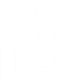 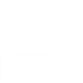 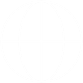 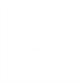 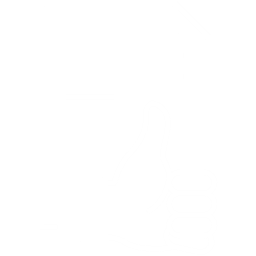 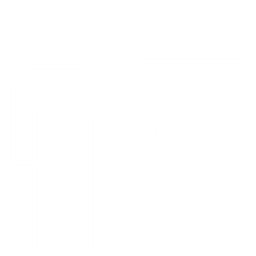 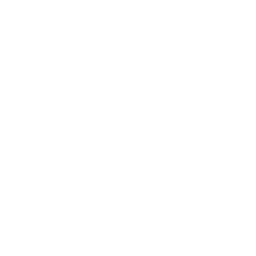 Strengthened Information and Communication Technology and digitisation (6)
High levels of organisational operational efficiency and effectiveness in the regulatory function maintained (7)
Attract and retain superior talent (5)
12
2021/22 
ANNUAL PERFORMANCE PLAN
13
OVERVIEW
In the previous financial year, the Portfolio Committee raised concern on the number of targets in SAHPRA’s Annual Performance Plan.
For the 2021/22 financial year, SAHPRA has only reduced the number of targets by 1.
SAHPRA will gradually reduce the number of targets as the Authority matures over the years.
As SAHPRA works towards deepening its scientific review base and build globally aligned review methodologies and practices, it will focus on the following priorities:

Applying global standards of Good Review Practices;
Applying reliance on a risk-based approach;
Working towards being a member of the International Council for Harmonisation of Technical Requirements for Pharmaceuticals for Human Use; and
Becoming a World Health Organisation Listed Authority.
14
OPERATIONAL FRAMEWORK
The Operational Framework is the pillars for the core functions that SAHPRA needs to implement.
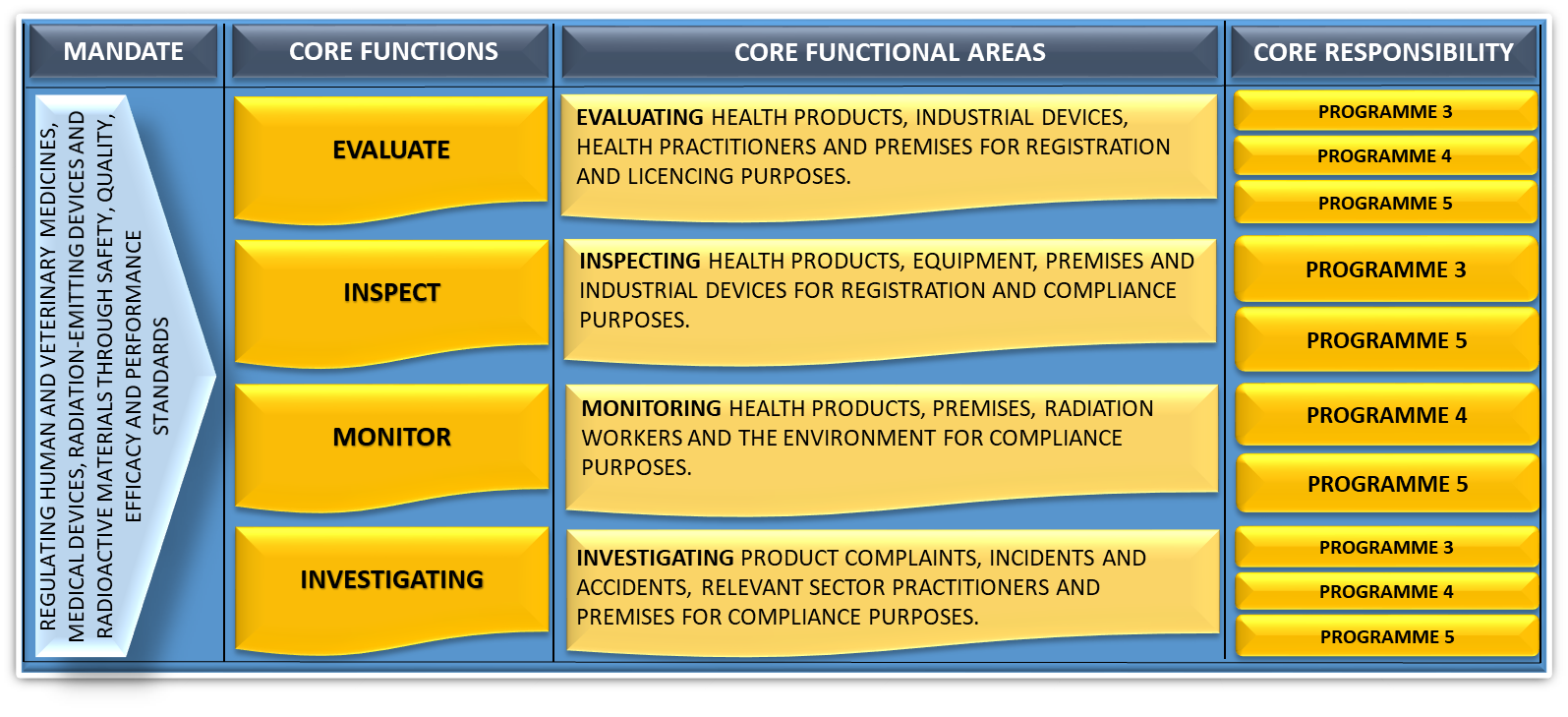 15
SUMMARY OF TARGETS PER PROGRAMME
The majority of the targets 17 (65%) are focused on core business whilst 9 (35%) are focused on the support services function.
This is to ensure that the Authority gradually increases its focus on targets for core business as they are the main delivery pillars of the Authority’s mandate.
16
PROGRAMME 1: ADMINISTRATION
17
PROGRAMME 2: HEALTH PRODUCTS AUTHORISATION
18
PROGRAMME 3: INSPECTORATE & REGULATORY COMPLIANCE
19
PROGRAMME 4: CLINICAL & PHARMACEUTICAL EVALUATION
20
PROGRAMME 5: MEDICAL DEVICES & RADIATION CONTROL
21
MTEF BUDGET PROJECTIONS
22
MTEF BUDGET REVENUE FEES PER PROGRAMME
23
MTEF BUDGET EXPENDITURE PER PROGRAMME
24
KEY BUDGET CONSIDERATIONS
The impact of the significant reduction in expected revenues has resulted in the comparative reduction in expenditure, the most significant of which is for cost of employment where it will not be possible to fill critical core vacancies which has an impact on SAHPRA’s ability to deliver on its mandate.
Due to limited data available, it is a challenge to determine how much revenue will be generated and recognised in a particular financial year which may result in fluctuations between year-on-year accounting deficits and surpluses as fees received where services are not yet fully rendered is “locked up” as a liability.
Deferred revenue for the backlog project is similarly “locked up” as a liability and can only be recognised as revenue per completed process.
The lack of historical supporting documentation, current internal system and capacity challenges and significant volumes of new applications is placing strain on SAHPRA’s ability to timeously recognise revenue and accurate reporting.
To over come these significant challenges SAHPRA is in need of a financial injection to capacitate and develop appropriate internal systems to operate at the most optimum level.
25
CONCLUSION
SAHPRA’s strategic documents aim to comprehensively responds to the priorities identified by Cabinet of 6th administration of democratic South Africa.
The advent of COVID-19 saw an increasing dependence on SAHPRA for its science-based regulatory decisions and leadership in ensuring that all health products including those for the treatment of COVID-19 are safe, efficacious and of high quality so that the health and well-being of South Africans are protected.
While SAHPRA responds to the COVID-19 pandemic, it will continue supporting key national priorities such as the implementation of National Health Insurance Scheme aimed at ensuring universal health care access.
Significant support/investment is required from Nation Treasury to enable full capacitation of the organisation as well as digital transformation in an effort to ensure it meets its targets.
26
THANK YOU
27